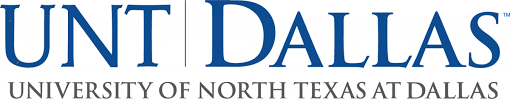 BIENVENIDOS
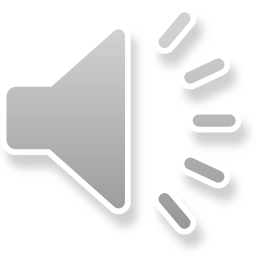 Centro de Soluciones Estudiantiles
UNT Dallas
Localizado 1er piso - Centro Estudiantil
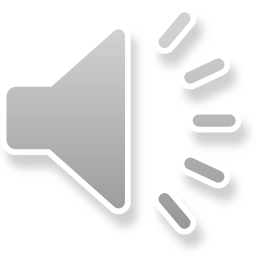 ¿Que es el Centro de Soluciones Estudiantil?
Servimos como la ventanilla o oficina principal de algunos de nuestros departamentos de matriculación. Esos departamentos incluyen:
Oficina de Ayuda Financiera y Becas
Oficina de Admisiones
Oficina de Registro
¡Pero eso no es lo único que hacemos! 
También servimos como la oficina principal (centro de recursos) para obtener información general. Si está buscando una solución y no está seguro de dónde ir, estamos aquí para ayudarlo a encontrar su solución.
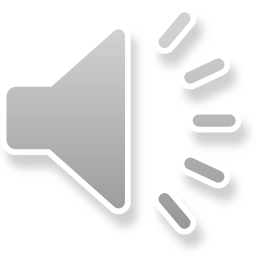 ¿Cómo nos puedes contactar?
A partir de hoy, estamos disponibles de forma remota
Opción de chat que está localizado abajo en el lado izquierdo en nuestro sitio de internet que es www.untdallas.edu. 
Chat en vivo de Lunes – Viernes de 8am – 5pm
Correo electrónico: studentsolutions@untdallas.edu
Citas virtuales por medio de Microsoft Teams
Citas por teléfono – 972.338.1774
En Persona
Estamos ubicados en el Centro de Estudiantes, en el primer piso, en el ala oeste. 
Estamos en el lado opuesto del Starbucks.
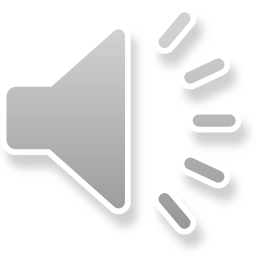 Oficina de Ayuda Financiera
Asistencia con aplicaciones FAFSA/TASFA 
Si tienen preguntas sobre como completar su aplicación, habrán representantes que les podrán ayudar.
Computadoras disponibles 
Entregar Documentos
Becas
Verificación
Otros documentos solicitados
Preguntas generales 
Estamos aquí para responder cualquier pregunta que usted o su estudiante tendrá sobre su ayuda financiera
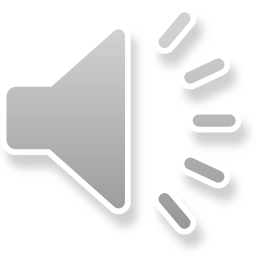 Oficina de Admisiones
Proceso de Admisión
Asistencia completando aplicaciones para nuevos estudiantes en ApplyTexas.org
Registración para recorrido de la Universidad 
Entregar documentos 
Transcripciones, resultados de exámenes, cartas de recomendación, ensayos o composiciones, currículum, etc.. 
Actualizaciones de aplicación
Activación de portal estudiantil
Activación de correo electrónico estudiantil
Preguntas generales
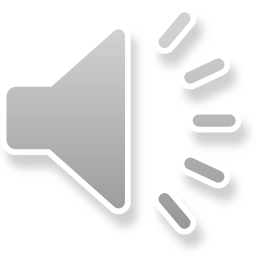 Oficina de Registro
Entregar Documentos
Cambio de Registro (nombre, residencia, domicillio, etcetera)
Cambio de Concentración
Anadir o dar de baja una clase
Graduación
Confirmación de graduación
Registro en línea 
Asistencia con portal estudiantil
Ordenando transcripción oficial 
Descargar transcripción no oficial
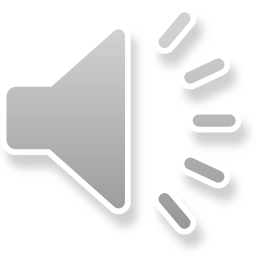 Recursos Adicionales
Matriculación 
Oficina de Asesoramiento Académico
Éxito Estudiantil
Asuntos Académicos 
 Aprendizaje Experiencial 
Centro de Tutoría 
Librería 
Asuntos Estudiantiles
Vivienda y Residencia
Servicios de Discapacidad
Asuntos Estudiantiles 
Servicios de Careras
Asesoramiento de Bien Estar y Consejería 
Vida Estudiantil
Participación y Organizaciones Estudiantiles
Programas de Liderazgo y Multiculturales
Asociación del Gobierno Estudiantil
Eruditos Presidenciales

¡La lista sigue y sigue!
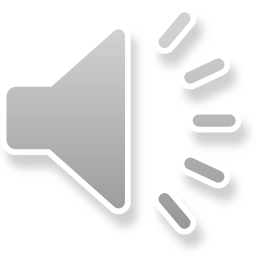 ¿ Porque debe utilizar el Centro de Soluciones Estudiantiles?
A veces, los procesos y procedimientos de la universidad pueden generar un poco de confusión. Puede encontrarse con una situación que lo obligue a sentir que necesita ayuda, pero no sabe por dónde empezar. Si no está seguro de qué departamento necesita, qué proceso debe completar y / o busca un lugar para venir y obtener una aclaración ... ¡El Centro de Soluciones para Estudiantes es el lugar perfecto para usted!

En caso de duda, estamos aquí para servirles
- Centro de Soluciones Estudiantiles de UNT Dallas
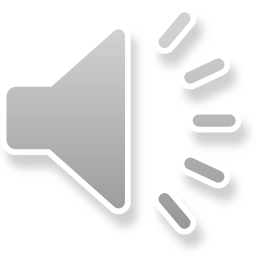 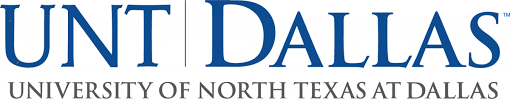 ¡Gracias por su tiempo!
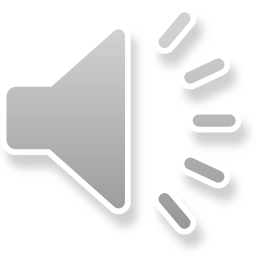